Opettajan kolme roolia  – teen, käytän, opetan
Juha Kallanranta
			         Lohja 8.11.2017
						         Tekijänoikeusjärjestö Kopiosto ry
Opettajan kolme roolia
Tekijänä
Valmistaa itse materiaalia
Käyttäjänä
Käyttää toisten tekemiä materiaaleja
Opettajana
Ohjaa tulevaisuuden tekijöitä ja käyttäjiä
Tekijänoikeuden perusteet - Viranomaiset
Opetus- ja kulttuuriministeriö
Valmistelee kansallisen lainsäädännön
Kansainvälisistä sopimuksista huolehtiminen
Oppilaitosten ja valtionhallinnon tekijänoikeuslupien hankinta
www.minedu.fi

Tekijänoikeusneuvosto
Opetus- ja kulttuuriministeriötä avustava asiantuntijaelin 
Lausunnot tekijänoikeuslain soveltamisesta kenelle tahansa maksutta
Tekijänoikeuden sisältö – Tekijänoikeuden syntyminen
Suoja syntyy heti kun teos on luotu
Automaattisesti
Ei rekisteröintiä
Tekijä on henkilö, joka on luonut teoksen
Aina luonnollinen henkilö  
Ei ikärajaa
Oikeudenhaltija on henkilö, joka omistaa  oikeudet tai jolla oikeudet on hallinnassa
Luonnollinen tai juridinen henkilö
Omistaa kaikki tai osan oikeuksista
© - merkki
© – merkin käyttö
Tekijänoikeuden haltija
Ensimmäinen julkaisuvuosi
Kansainvälinen symboli – tekijänoikeus voimassa tekijällä vaikka ei käyttäisikään merkkiä
Ei luo oikeutta – eikä puuttuminen vähennä
Tekijänoikeuden sisältö - Teoskynnys
Teoksen saadakseen suojaa tulee ylittää teoskynnys
Miten teos määritellään? 
Jotta kyseessä olisi tekijänoikeussuojaa saava teos, sen tulee olla 
1. kirjallinen tai taiteellinen 
2. itsenäinen ja omaperäinen
Tekijänoikeuden sisältö - Teostyypit
Kirjallinen teos
Suullinen teos
Sävellysteos
Näyttämöteos
Elokuvateos
Valokuvateos
Kuvataideteos
Rakennus
Taidekäsityön tuote
Taideteollisuus tuote
Tietokoneohjelma
Muu
Tekijänoikeuden sisältö – Tekijänoikeuden syntyminen
Useampia tekijöitä
Yhteisteos
Osuudet eivät itsenäisiä teoksia
Tekijänoikeus tekijöillä yhteisesti
Esim. henkilöiden yhdessä luoma lumiveistos
Oppikirja, - materiaali
Yhteenliitetty teos
Tekijät luovat oman osuutensa itsenäisesti
Esim. kuvitettu kirja
kuvitetusta lastenkirjasta voidaan jälkikäteenkin useasti erottaa tekstintekijän ja kuvittajan osuus
Tekijänoikeuden sisältö – Tekijänoikeus suojaa
Tekijänoikeus suojaa
Luovan työn tulosta, kun tulos ylittää teoskynnyksen
Ei vaatimuksia materiaalin, tekotavan tms. suhteen
Esim. lumesta tehty veistos voi saada tekijänoikeuden suojaa 
tekijänoikeusneuvosto 1999:12 
Esim. hiekkaan piirretty taulu tai digitaalisessa muodossa oleva kuva
Tekijänoikeuden sisältö - Suoja-aika
Pääsääntö:
Tekijän elinaika + 70 vuotta kuolinvuoden päättymisestä
Tekijä kuollut vuonna 1946 tai aiemmin 
Teokset, teosvalokuvat 

Poikkeus:
Tavalliset valokuvat 50 vuotta kuvan ottamisvuodesta
Tekijänoikeuden sisältö – Tekijänoikeus ei suojaa
Tekijänoikeus ei suojaa
Ideaa 
Juonta
Tietoa
Periaatetta
Logiikkaa
Yms.
TV-formaattien suoja?
Tekijänoikeuden sisältö – Kaaviokuva taloudelliset ja moraaliset oikeudet
Tekijänoikeuden sisältö - Siteeraus
Suora lainaus teoksesta
Hyvän tavan mukaisesti  ja tarpeen edellyttämässä laajuudessa
Asiallinen yhteys
Ei tarvitse pyytää lupaa
Ei tarvitse maksaa korvausta

Alkuperäisen tekijän nimi mainittava
Oikeus omaan kuvaan
Oikeus omaan kuvaan
Tekijänoikeudet syntyvät valokuvaajalle, eivät kuvattavalle
Valokuvat rinnastetaan henkilötietolaissa henkilötietoihin
Henkilön kuvan käyttö markkinoinnissa ja mainonnassa
Ei sallittua ilman lupaa
Tekijänoikeuden sisältö – teoksen  kuvaaminen
Julkisella paikalla oleva taideteos
esim. patsas, maalaus ym.
Saa kuvata
Jos taideteos kuvan pääaihe – ei saa käyttää ansiotarkoituksessa
Ei lupaa
Ei korvausta
Julkisella paikalla kuvaaminen
Julkisella paikalla saa aina kuvata – myös henkilöitä 
Ellei tilan haltija ole kieltänyt kuvaamista 
Julkisia paikkoja ovat paikat, joihin on vapaa pääsy 
Kadut, puistot, kauppakeskukset, kirjastot, liikennevälineet, virastojen aulat 
Kuvaaminen ei ole sama asia kuin kuvan julkaiseminen 
Kuvan julkaiseminen ei saa loukata henkilön kunniaa tai yksityisyyttä 
Hyvä perussääntö on pyytää kuvaus- ja julkaisulupa 
Erityisesti alaikäisten lasten kohdalla – huoltajien lupa
Tekijänoikeuden sisältö – Rakennuksen kuvaaminen
Rakennuksen saa kuvata 
Ulkoa ja sisältä
Ei rajoituksia kuvan käyttötarkoituksen perusteella
Ei lupaa
Ei korvausta
Tekijänoikeuden sisältö – Kopiointi yksityiseen käyttöön
Muutaman kappaleen kopiointi sallittua
Esim. cd, dvd, keittokirja, nuotit
Käyttötarkoitus ratkaisee – yksityinen
Perhe ja ystävät
Ei tarvitse pyytää lupaa - ei korvausta
Kopion luovuttaminen kolmannelle kielletty 
Laillisen lähteen vaatimus
Piraattituotteiden maahantuonti
Piraattituotteiden maahantuonti 

Maahan ei saa tuoda yhtään laitonta kappaletta
Laittomat takavarikoidaan maahantuotaessa 
Sakkoa, jos laittomia kappaleita on useita
Tekijänoikeudet digitaalisessa ympäristössä
Internet, intranet, extranet ym. tietoverkot
Tekijänoikeudellisesti julkisia verkkoja
Suojauksella tai salasanalla ei vaikutusta
Tekijänoikeuden suojaaman aineiston laittaminen verkkoon edellyttää oikeudenhaltijan luvan
Tekijänoikeudet digitaalisessa ympäristössä
Linkkien tekeminen ( 3 tasoa)
Aloitussivulle
Linkin tekeminen toisen aloitus- tai pääsivuille ei yleensä edellytä erillistä lupaa
Etusivulla copyright notice ja muut ohjeet + mainokset 
Muulle kuin aloitussivulle tapahtuva linkitys
Harmaata aluetta 
Aineiston automaattinen haku omalle sivulle linkkien avulla
Lupa tulisi pyytää 
Ainakin yleisön saataville saattamista – aineisto uudessa ympäristössä
Some – verkostot
Facebook
Linkedin
Twitter
Blogit
Ym, ym…

Helposti tekijänoikeudellisesti julkisia verkkoja / palveluita
http://suomenkuvalehti.fi/jutut/kulttuuri/tekijanoikeuksia-rikotaan-internetissa-jatkuvasti/?shared=28670-db4d16ae-999
Ti 28.1.2014
Some verkostot  - mistä materiaali
Tekee itse
Päätät itse miten käytät ja mitä lupia myönnät

Käyttää toisen materiaalia
Kysy lupa eri käyttötarkoituksiin
Some verkostot – muuta
Palveluntarjoajat
Selvitä palvelun käyttö- ym. ehdot
 spotify,  youtube…

Tietosuoja ja yksityisyyden suoja
Henkilötietojen levittäminen – myös valokuva henkilöstä
Julkaise sitä, mitä toivoisit isoäitisi sinusta näkevän
Tekijänoikeuden sisältö – mitä saa käyttää
Lait, asetukset, viranomaisten päätökset
Teoksen suoja päättyy 70v. tekijän kuolemasta
Tekijä kuollut vuonna 1946 tai aikaisemmin
Tavallisen valokuvan suoja päättyy 50v. kuvan ottamisvuodesta

Tekijä/oikeudenhaltija myöntää käyttöoikeuksia
Digilupa
 CC- , tai muutoin merkityllä lisenssillä.
Pyydettäessä
Teosten käyttö opetuksessa
Teoskappaleen näyttäminen 
Teoskappaleita voi näyttää opetustilanteessa
kuvia kirjasta
Julkaistujen teosten esittäminen opetuksessa
Läsnä oleva yleisö
lukea kirjoja ääneen, kuunnella radiota ja äänikirjoja

Kappaleen valmistaminen kuten kopioiminen tai tallentaminen
Tallentaminen  ja välittäminen esim. verkossa -  ratkaistu lupien avulla kaikille kouluille
Näytelmien, elokuvien, tv-ohjelmien, videoiden esittäminen 
Esittämiseen tarvitaan erillinen lupa
Teoksen käyttäminen luvan nojalla
Oikeudenhaltijan nimenomainen lupa
Lisenssi tai sopimus, erikseen hankittu lupa
Käyttölupa tekijänoikeusjärjestöltä
Kopiosto, Teosto, Gramex, Sanasto, Tuotos, Kuvasto
Sopimuslisenssi tai valtuudet oikeudenhaltijoilta
Oppilaitoksilla laajat käyttöluvat hankittu tekijänoikeusjärjestöistä (kopiointilupa ja tv-ohjelmien tallennuslupa)
Muu lisenssi
Avoimet lisenssi, kuten Creative Commons –lisenssit
Kansainvälinen lisenssimalli, joka perustuu vakioehtoihin
Teoksen yhteydessä olevat kuvakkeet kertovat, millä ehdoilla tekijä on sallinut teoksen käytön
Lisenssi aina merkittävä teoksen yhteyteen, samoin linkki teokseen
Huomaa tekijänoikeushuomautukset ja vastuunrajoituslausekkeet
Esimerkkejä CC-lisensseistä
Jos näkee lisenssikuvakkeen:
Mitä voi tehdä…
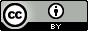 CC BY 
Nimeä
Jakaminen, muuntelu, kaupallinen käyttö
Tekijän nimi mainittava
CC BY-SA 
Nimeä –Jaa Samoin
Jakaminen, muuntelu, kaupallinen käyttö
Tekijän nimi mainittava ja uusi teos jaettava samoin ehdoin
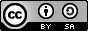 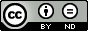 CC BY-ND
Nimeä – Ei Muutoksia
Jakaminen muuttamattomana ja kokonaisena, kaupallinen käyttö, tekijän nimi mainittava
CC BY-NC
Nimeä – Ei Kaupallinen
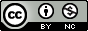 Jakaminen ja muuntelu, vain ei-kaupallinen käyttö
Tekijän nimi mainittava
CC BY-NC-SA
Nimeä –Ei Kaupallinen –Jaa Samoin
Jakaminen ja muuntelu, vain ei-kaupallinen käyttö ja uusi teos jaettava samoin ehdoin, tekijän nimi mainittava
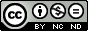 CC BY-NC-ND
Nimeä-Ei Kaupallinen, Ei muutoksia
Jakaminen ja tekijän nimi mainittava, 
ei saa muuttaa ja vain ei kaupallinen käyttö
Lisätietoa CC-lisenssistä: www.creativecommons.fi
Sopimuslisenssi
Laajentaa käytettävän aineiston määrää
OKM myöntänyt Kopiostolle ko. aseman
Kopioston luvat kattavat myös Kopioston ulkopuolisten oikeudenhaltijoiden materiaalit, niin kotimaiset kuin ulkomaiset
Uusin materiaali koko ajan saatavilla
Turvaa käyttäjää
Ei pelkoa ulkopuolisista vaateista – Kopioston velvollisuus vastata korvauksista
Ei vastuuvapauslausekkeita tms.
Antaa kaikille oikeuden korvaukseen
Kaikki voivat hakea korvausta materiaalinsa käyttämisestä
Kopiointilupa – mikä lupa,  kenen käyttöön
Digikäyttölupa opettajalle  opetukseen ja opiskelijalle opiskelussa sekä harjoitustöissä
Ainoa luparatkaisu,  jossa kaikki kolme lupaa
Digi-digilupa
Digitointilupa
Etäkäyttölupa

Vain yksi ohje koko opiskelunajan
Helppo, kattava, yksinkertainen
Kopiointilupa Yksinkertaista ja helppoa
Nettikäyttö

 Tarkista onko sivulla
erillistä lisenssiä, rekisteröitymistä tms.

1. Kopioi max. 20 sivua
oppimisympäristöön
2. Käytä
Oman ryhmän kurssin ajan opetuksessa 
Oppilastöissä
Kääntäminen, muokkaaminen, ryhmäkäyttö sallittu
Kopiointilupa Yksinkertaista ja helppoa
Digitointi

 Ei työkirja, näytelmä

1.Digitoi max.
5 sivua - peruskoulu
15 sivua – lukio ja ammatillinen oppilaitos

2. Käytä
Oman ryhmän kurssin ajan opetuksessa
Oppilastöissä
Kääntäminen, muokkaaminen, ryhmäkäyttö sallittu
Esimerkkejä
New Yorkin musikaalit

Anna-Leena Härkönen

Suomen kaupungit
Valokopiointilupa
OKM hankkinut luvan kaikille perusoppilaitoksille 

Enintään 20 sivua / julkaisu / lukukausi
Kirjat, lehdet, mainokset, jne.
Enintään 10 sivua / julkaisu / lukukausi
Nuotit, nuottijulkaisut
Nolla ( 0 ) sivua / julkaisu
Työ- ja harjoituskirjat, ratkaisukirjat
TV – lähetysten käyttäminen
Lupa kattaa TV1, TV2, MTV3, YleTeema ja FST5
Tallennus- ja käyttölupa

Yle Areena ja Elävä arkisto
Suoratoistolupa
Musiikki käyttö opetuksessa
Opetussuunnitelman mukainen käyttö
Ei tarvita lupia eikä ilmoituksia

Opetuksen ulkopuolinen käyttö
Kuntasopimus kattaa usein
Elokuvan käyttö opetuksessa
Mahdollista erillisluvalla
Suomalaiset elokuvat
Lupa Tuotos ry:ltä
www.tuotos.fi

Ulkomaiset elokuvat
Lupa Viihdepalvelu oy:ltä
http://www.elokuvalisenssi.fi/
Tekijänoikeuksien opettaminen: Väitteitä – huhuja - uskomuksia
Vaikeaa
Katin villat
Monimutkaista
Eikä ole, kun pysytään perusasioissa
Kaikille kaikki asiat kerralla
Ei tarvita – vain sitä tietoa, joka käytettävissä heti omassa opetuksessa
Ken innostuu, sille lisää
Kopiraittilan koulu
Tekijänoikeuksien opettaminen
Työkalut opettajalle – Kopiraittilan koulu
Maksuton materiaalia verkossa www.kopiraittila.fi 
Opittavat asiat koulutusasteelle sopivalla tasolla ja opetussuunnitelman tavoitteita vastaten
Omat pelilliset materiaalit peruskouluun, lukioon, ammatilliseen opetukseen sekä opettajankoulutukseen
Opettajalle pedagogista materiaalia
Tekijänoikeudet digitaalisessa ympäristössä
Mitä tulee ottaa huomioon kun hankkii lupia? 

Tee aina kirjallinen sopimus tai hanki vähintään joku vastaava dokumentti esim. sähköposti tms.
Helppo osoittaa luvan olemassaolo
Suullinenkin sopimus on pätevä – todistelun vaikeus

Sovi riittävästä käytöstä, mutta älä osta turhan laajoja oikeuksia
Määrittele aineiston käyttö riittävän tarkasti sopimuksessa
Mikä teos, mihin laitetaan (www.sivu), kuinka pitkäksi aikaa
Onko kysymys rajoitetusta käyttöoikeudesta vai yksinoikeudella annetusta käyttöoikeudesta
Korvaus – sopimuksenvarainen asia – tekijällä oikeus korvaukseen
Muista moraaliset oikeudet
Isyysoikeus – tekijän nimi mainittava
Tekijänoikeudesta sopiminen
Tekijänoikeudet voivat myös siirtyä:
Työsopimuksella 
Perintönä
Lahjana
Testamentilla
Onko oikein ???
Kiitos
Kopiosto ry
Hietaniemenkatu 2
00120 Helsinki
www.kopiosto.fi
www.kopiraitti.fi
neuvonta@kopiosto.fi

Juha Kallanranta
juha.kallanranta@kopiosto.fi
040 5233212